Neutrino BeamlineHorn APreliminary Design Review
Electrical Isolation Challenges
Cory Crowley
23 April 2020
Outline
Stripline Recap
Thermocouples
Module Connections
Water Lines
Water Tank
Summary
2
4.22.20
Cory Crowley | Electrical Isolation Challenges
Stripline Issues
Limitations best described in stripline design & prototyping talk.
Top down issue is 5kV to ground and 1.6kV across horns will always be tough unless gaps are 4-5X larger.
Simple alumina tubes & bolt groups would push cross section to ~18”+?
Big ship to steer.
PS Specs
Stripline
Shield blocks
Horn SL packaging
Corona inception in ionized areas unknown.
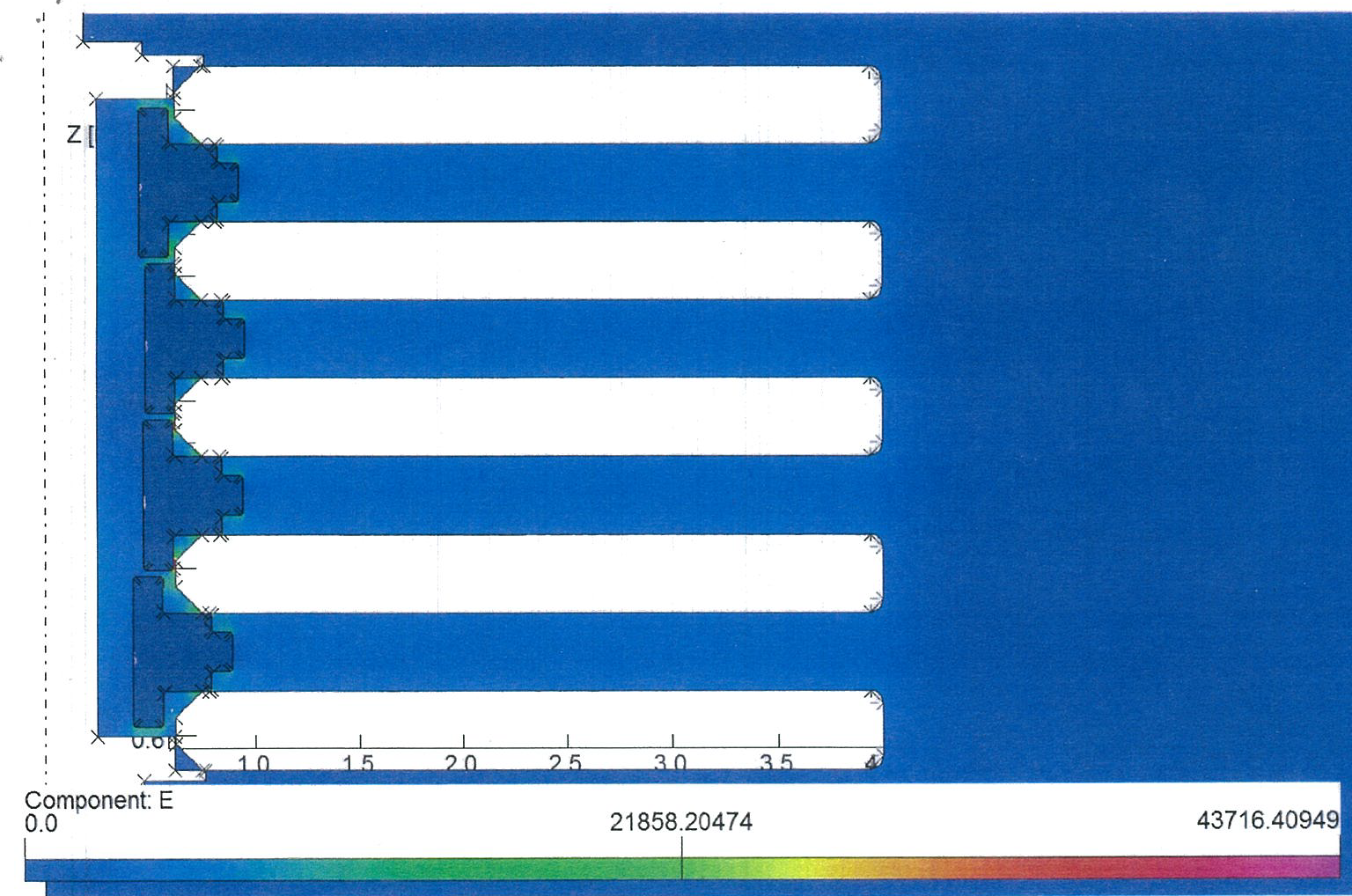 3
4.22.20
Cory Crowley | Electrical Isolation Challenges
Thermocouples / Instrumentation
Problem: How to get thermal monitoring on 5kV horn.
Designing for Horn C.
Considering edits for Horn A @ ~1-1.5kV.
NuMI has luxury of ~700V operation.
BNB (10kV) monitors overall water temp.
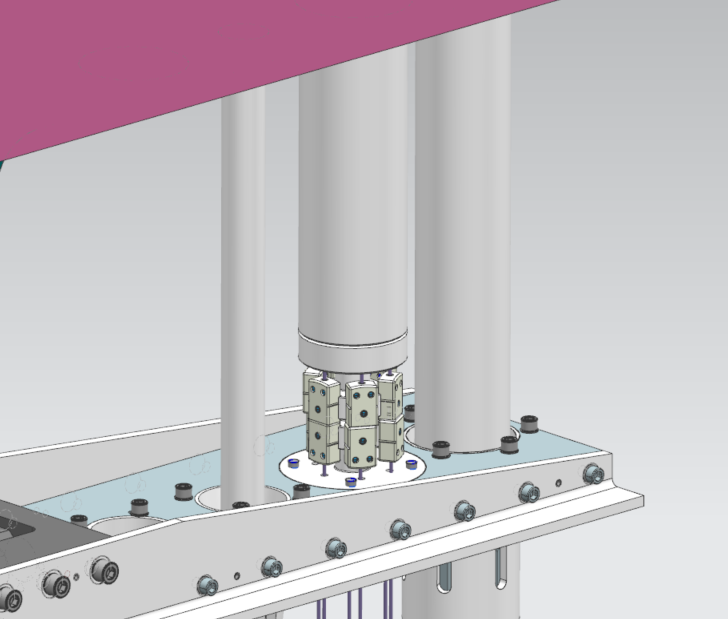 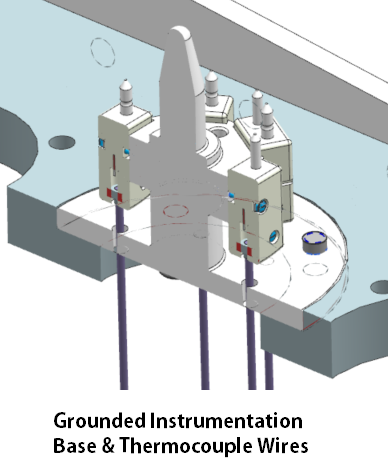 4
4.22.20
Cory Crowley | Electrical Isolation Challenges
Thermocouples / Instrumentation Cont.
Solution: More alumina?
Routing blocks are a non-issue. Not measuring anything, just structural.
Termination blocks can have brazed thermocouple wire, but have long τ.
Cannot bring thermocouples to horn voltage; will multiply complications.
Lack knowledge of more direct HV temperature indication in rad area.
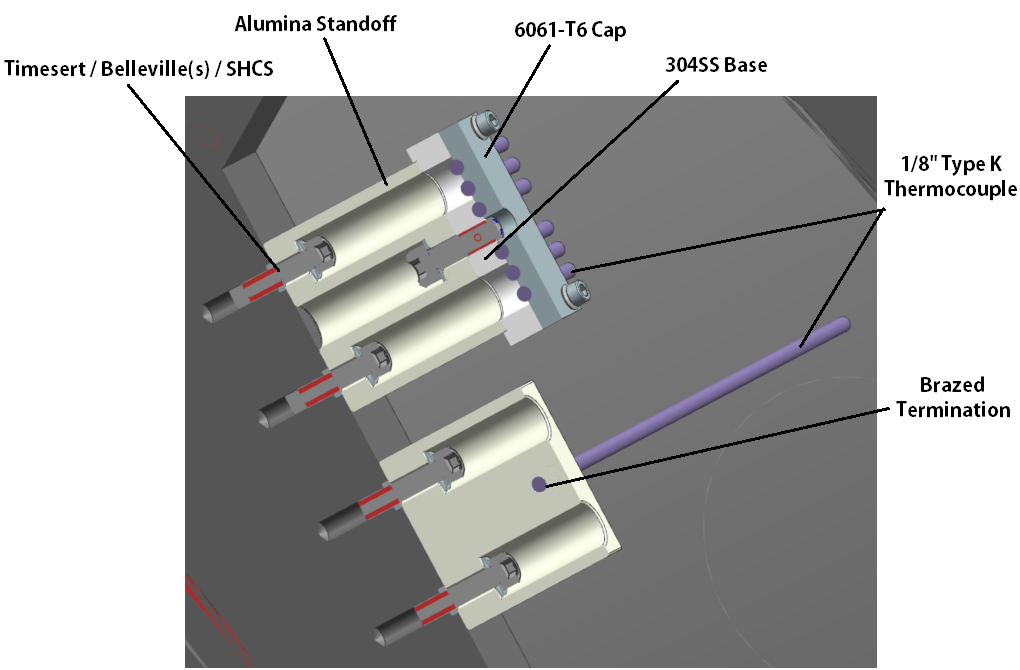 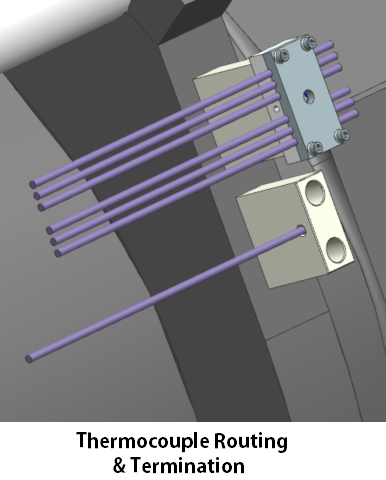 5
4.22.20
Cory Crowley | Electrical Isolation Challenges
Horn Connection to Modules
Horns need similar interface to modules as striplines @ 5kV.
Nested / swaged ceramics + grounded through bolts.
May need to round off tops of bolt heads if arcing occurs.
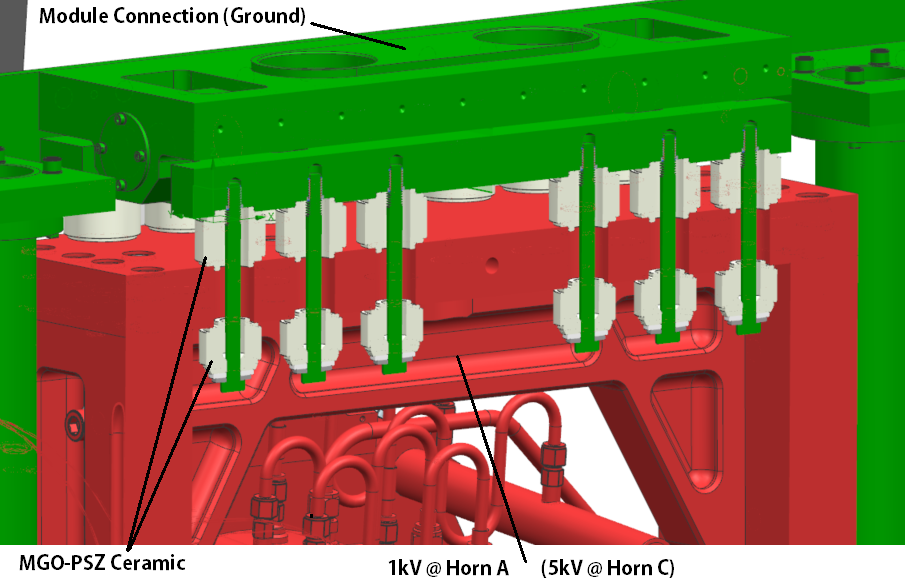 6
4.22.20
Cory Crowley | Electrical Isolation Challenges
Water Connections to Ground
LBNF (& NuMI) horns rely on critical ceramic juncture to ground at module connection for all water manifold isolation.
Invar 36 shell can no longer float electrically.
Ceramic on top would be debris reservoir. Must be on bottom.
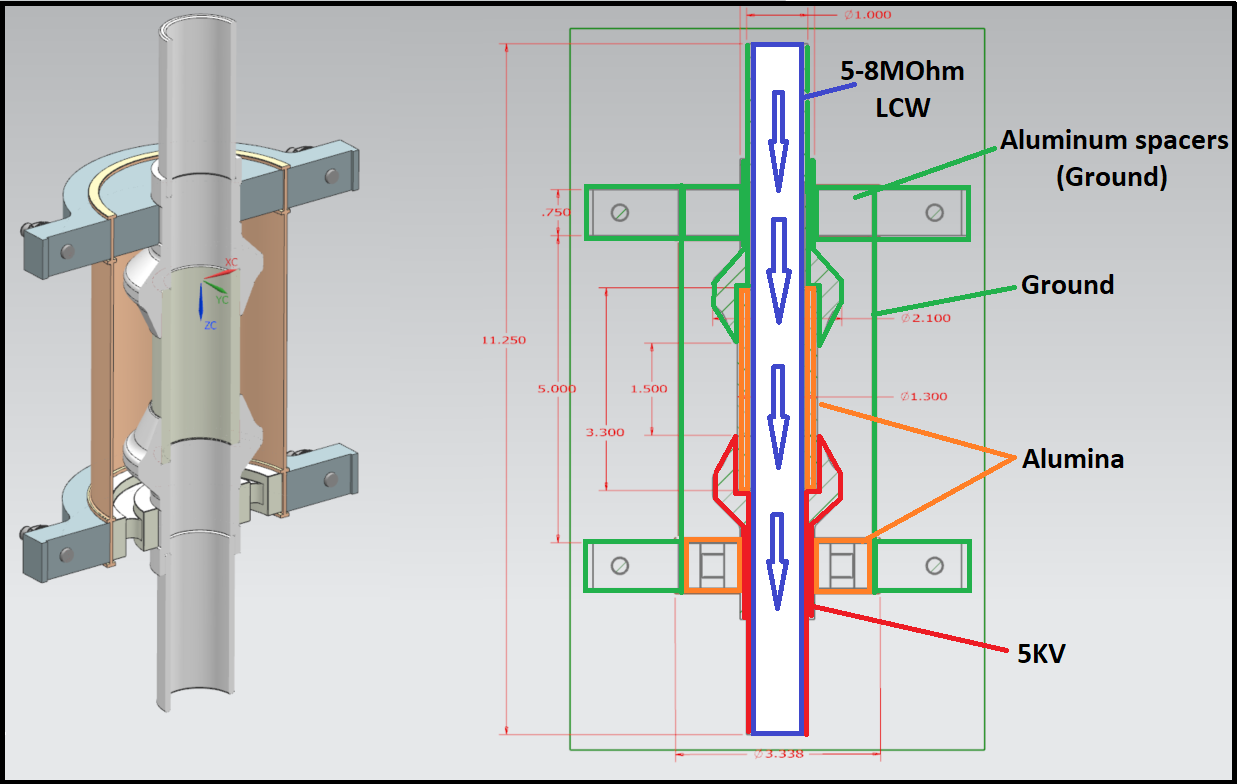 7
4.22.20
Cory Crowley | Electrical Isolation Challenges
Plating Concerns
Some materials are not desired in RAW system.
Poor polymer choices are well known, some metals less so.
8
4.22.20
Cory Crowley | Electrical Isolation Challenges
Electric Field Analysis
Initial uncertainties on ceramic design.
Wanted to keep Invar 36 clamshell cover for rigidity.
RAW modeled with dielectric @ 25C & 8 Mohm-cm resistivity.
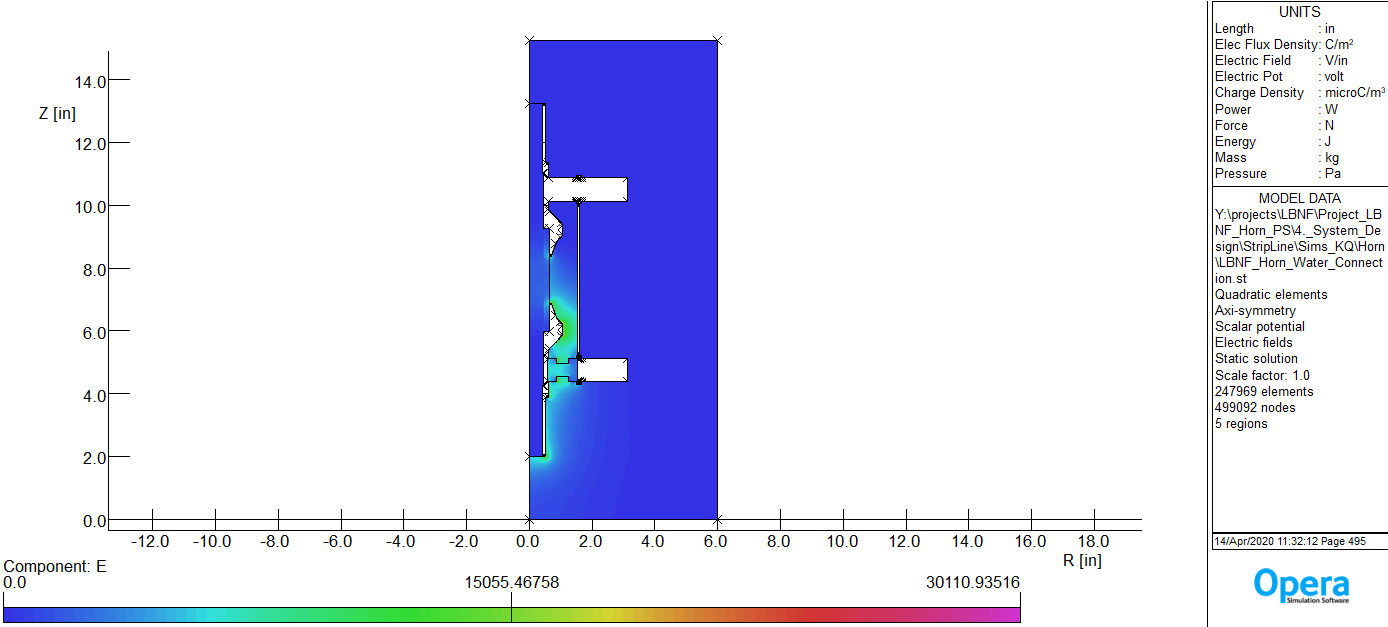 Analysis Credit:
Ken Quinn
9
4.22.20
Cory Crowley | Electrical Isolation Challenges
Electrical Break Interfaces
First pass has acceptable results.
Must refine edge conditions with ceramic vendor, but worst case is modeled.
Taper on SS. adapter generally fixed for ceramic stress riser concerns.
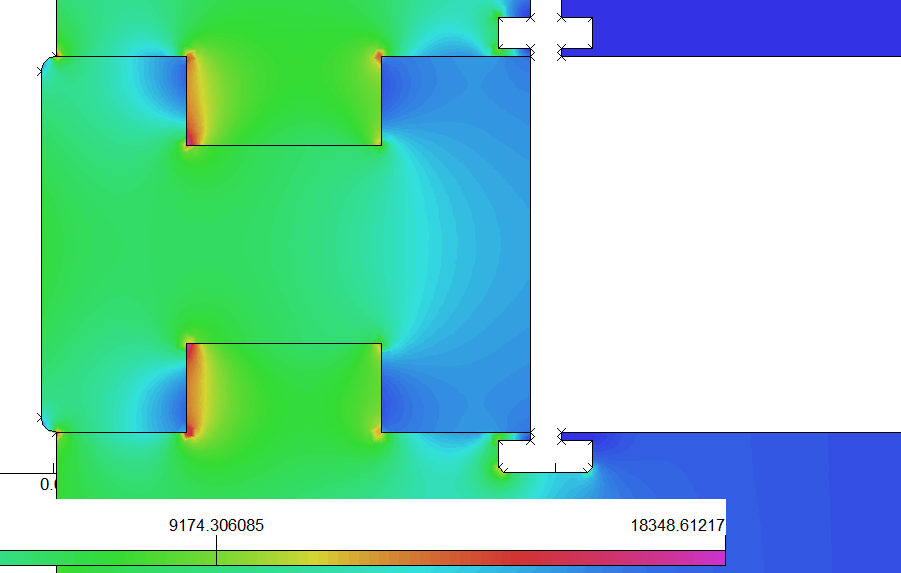 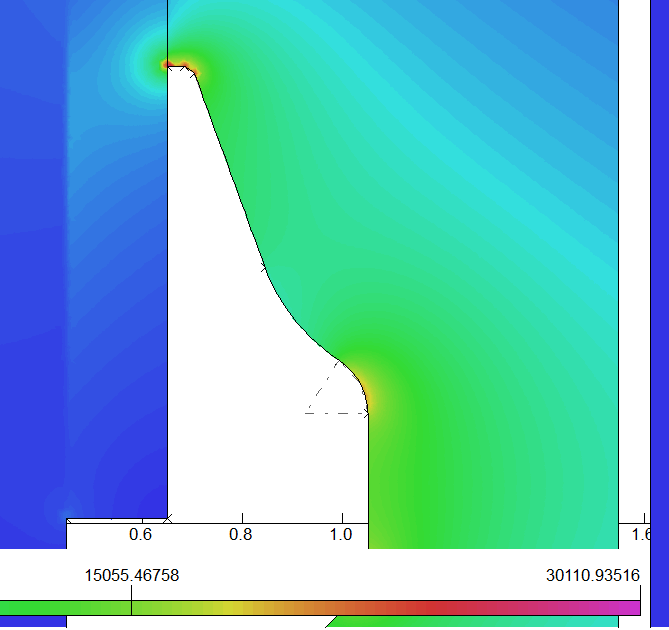 Analysis Credit:
Ken Quinn
10
4.22.20
Cory Crowley | Electrical Isolation Challenges
Water Tank Short Circuit
Some current short circuits through water lines, but not much.
SS resistivity high + small conductor path relative to O.C.
Water tank short circuit is primary issue.
Identical resistivity as O.C, large current path, delicate SS bellows.
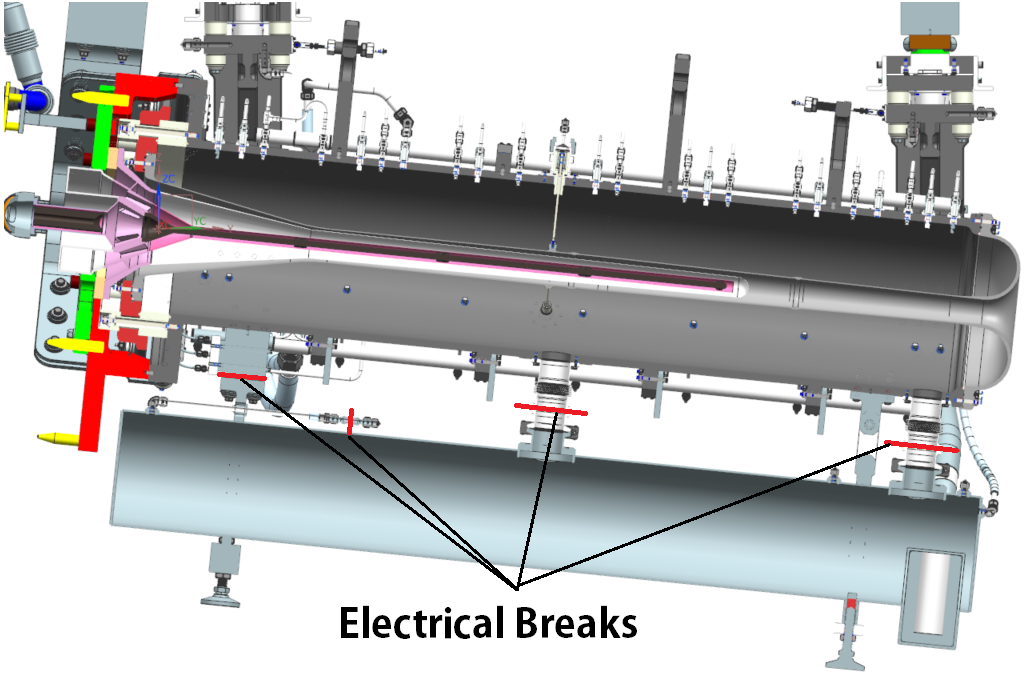 11
4.22.20
Cory Crowley | Electrical Isolation Challenges
Isolation Scheme
Water tank rigidly fixed at one end with identical ceramics from 1.6kV approved stripline ceramics.
Essentially identical connection as employed at hanger + module.
Small isolator present on gas volume exchange system.
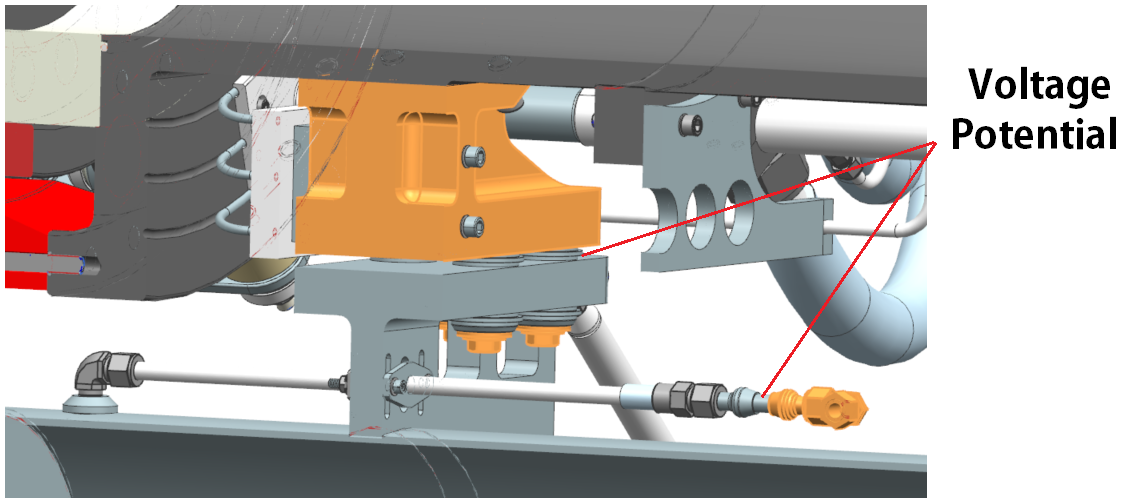 12
4.22.20
Cory Crowley | Electrical Isolation Challenges
Isolation Scheme Cont.
Dual water tank drain ports have brazed alumina ceramic ring between bellows & NW80 flanges to eliminate current path.
Water tank still tied to O.C. through swinging link on D.S. end.
Cannot float electrically + isolation present on all critical elements.
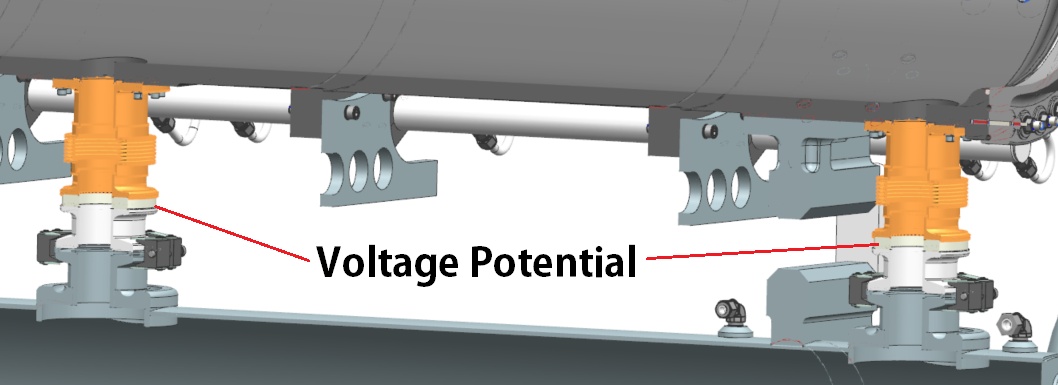 13
4.22.20
Cory Crowley | Electrical Isolation Challenges
Current Preliminary Design
Flange connections straightforward, ceramic joint is not.
Bellows in to absorb shock, and ceramic is on tank structure and not horn.
Ceramic must stay in compression.
Current joint has braze primarily in shear + compression.
Likely to fail.
Must use C-276.
Corrosion
CTE matching
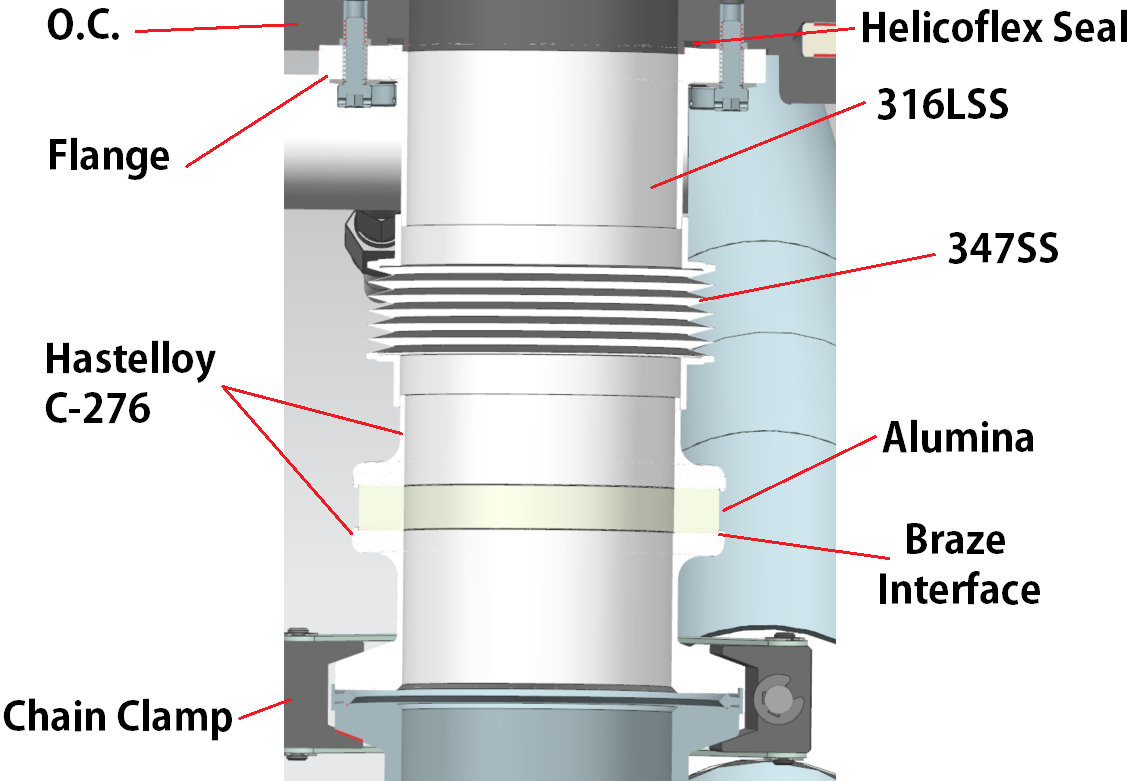 14
4.22.20
Cory Crowley | Electrical Isolation Challenges
Vendor Direction / Design Change
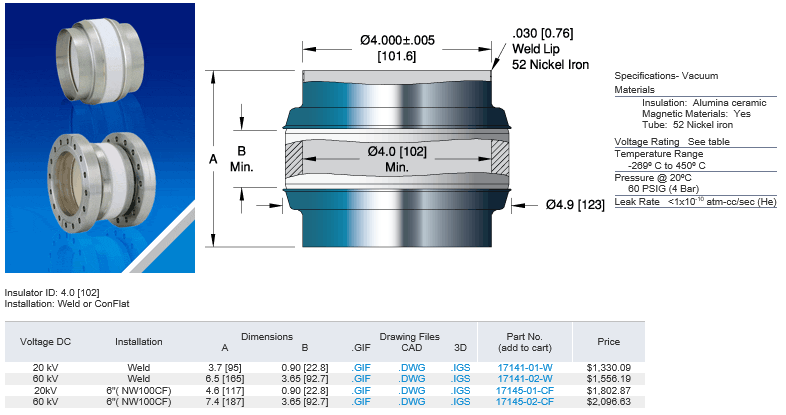 15
4.22.20
Cory Crowley | Electrical Isolation Challenges
Summary
Voltage isolation went from a non-issue at conceptual design… “Just copy NuMI…” to forefront of design & prototyping.
Most NuMI ceramic elements planned for carryover are unusable.
Efforts to standardize interfaces and reduce various component counts allow for one design to be analyzed.
Prototyping efforts on stripline will set tone for design going forward.
Either full speed ahead & duplicate on all horns, or big decisions on metallization of ceramics ($$$), interfaces to ground, change to alumina & accept lower bolt preloading? etc…
RAW isolators are experimentally OK with minimal design changes.
Thermocouples will give steady state temps over long time constant.
Water tank isolator design needs a revision to get braze out of shear.
Questions?
16
4.22.20
Cory Crowley | Electrical Isolation Challenges